ANT 339İSTATİSTİĞE GİRİŞ VI. HAFTA
PROF. DR. BAŞAK KOCA ÖZER
Verilerin Özetlenmesinde Kullanılan Sayısal Yöntemler
Karmaşık bir halde bulunan verinin sağladığı özet bilgilerin belirlenmesi ve sayısal olarak ifade edilmesini içeren yöntemlerdir.

Temel kullanımları, verinin ortalama yerleşim yerinin tespiti, veriyi oluşturan gözlemlerin bu ortalama yerleşim yerinden ne kadar uzak olduğunun belirlenmesi, birden fazla değişken olması durumunda da bunların arasındaki ilişkilerin belirlenmesidir.
Tanımlayıcı İstatistikler: merkezi eğilim ölçüleri ve yayılım
Frekans dağılımlarının oluşturulmasının ardından tanımlayıcı istatistiklerin hesaplanması gelmektedir. 

İki temel kavram
Merkezi eğilim
Yayılım
Özetleme Yöntemleri
Yayılım
-Varyans 
-Standart Sapma
-Değişim Katsayısı
Merkezi Eğilim
-Ortalama 
 -Medyan 
 -Mod
Merkezi Eğilim Ölçüleri
Merkezi eğilim ölçüleri, bir veri kümesinin ortasını belirleme eğiliminde olan sayısal değerlerdir.
Merkezi Eğilim
Ortalama
Medyan
Mod
Merkezi eğilim ölçüleri
Merkezi eğilim ölçüleri, bir veri kümesinin ortasını belirleme eğiliminde olan sayısal değerlerdir.
 
Ortalama
 Medyan
Mod
Ortalama
Nümerik sürekli verilerde en sıkılıkla kullanılan istatistiktir.

Ortalama, bir istatistik serisindeki gözlem değerlerinin, etrafında toplanma eğilimi gösterdiği değer olarak tanımlanır.
7
Ortalama
Ortalama, bir istatistik serisindeki gözlem değerlerinin, etrafında toplanma eğilimi gösterdiği değer olarak tanımlanır.
En yaygın kullanılan merkezi eğilim ölçüsüdür.
Veri setinde aşırı uçlar varsa bu ölçü etkilenir.
0   1   2   3   4   5   6   7   8   9   10   12   14
0   1   2   3   4   5   6   7   8   9   10
ortalama = 5
ortalama = 6
Ortalama (Aritmetik)
Ortalama
Örnek Ortalaması

Populasyon Ortalaması
Örnek gözlem sayısı
Populasyon gözlem sayısı
Ortalama
Gruplandırılmamış veri setleri için aritmetik ortalama:
Gözlemlenen veri setinde yer alan bütün değerlerin toplanması ve gözlem sayısına bölünmesi ile elde edilir.

Gruplandırılmış veri setleri için aritmetik ortalama:
Her bir sınıf orta noktasının sınıf sıklıkları ile çarpılıp toplamlarının alınması ve toplam gözlem sayısına bölünmesi ile elde edilir.
Ortalama genellikle X bar ya da Y bar ile gösterilir.
Ortalama: aritmetik-geometrik-harmonik

Aritmetik ortalama: tüm ölçüm/gözlemlerin toplanıp örneklem sayısına bölünmesiyle elde edilir. 
Örneğin bir öğrenci istatistik dersinden 85, 90 ve 100 almış olsun. Ders ortalaması sonuçların toplamının (85+90+100), örneklem sayısına bölümü (3) ile hesaplanmaktadır. Ortalama sonuç 275/3=91,67

Örneklem grubunun aritmetik ortalaması
11
Aşağıdaki veri setinin ortalamasını hesaplayınız.
∑Y= 
= 5+6+8+7+10+100+8+9+6+10+10+5
= 184
n=12
= ∑Y/n
=184/12
=15.33

Ortalama her zaman ekstrem değerlerden etkilenir. 
Tek bir gözlem dışında tüm değerlerin 11’den küçük olmasına karşın, ortalama 15.33’dür.
Aşağıdaki veri setinin ortalamasını hesaplayınız.
∑Y= 
= 20+50+24+32+30+45+33+36
= 270
n=8
= ∑Y/n
=270/8
=33.75
30 kişinin hemoglobin değerleri aşağıda verilmiştir. Aritmetik ortalamayı hesaplayınız.
∑X= 366.0
=366.0/30
=12.2
Aşağıdaki veriyi frekans tablosu haline getirerek aritmetik ortalamasını hesaplayınız (5.8).
6     5     6     9     7     4     2     4     7     8     3     4     9     8     2     3     5     9     7     8     9     7     5     6     7     7     4     6     2     4
frekans dağılımlarında ortalamanın hesaplanması
Her bir kategori için “orta nokta” ve “frekansı” gereklidir. 
Yuvarlama hatasından kaynaklı olarak gruplandırılmış frekans dağılımlarından hesaplanan ortalama ve gruplandırılmamış dağılımdan hesaplanan ortalama çok küçük bir farklılık gösterebilir. 


Gruplandırılmış verilerde ortalama; her bir kategori frekansının orta nokta ile çarpım toplamlarının, örneklem sayısına bölümü ile hesaplanır
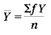 aşağıda verilen frekans dağılımının ortalamasını hesaplayınız.
17
aşağıda verilen frekans dağılımını gruplandırmadan ve gruplandırarak ortalamasını hesaplayınız.
Gruplandırılmış ve gruplandırılmamış dağılımlar arasındaki  farka dikkat ediniz.
Örneklem sayısının kategori sayısından farklı olduğuna dikkat ediniz
18